Pelastusturvallisuuden vuositilasto 2017
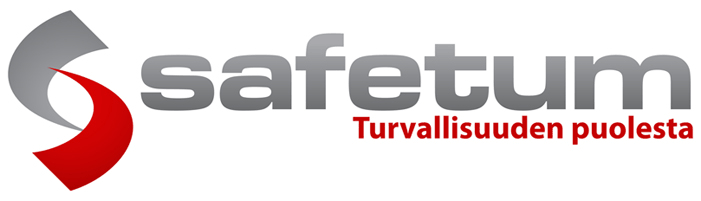 LOGO?
Kiinteistöjen  turvallisuus-­  indeksinkeskiarvo
Pelastusturvallisuuden vuositilasto 2017
62
3 524
Tarkastettuja asuin­- ja toimistokiinteistöjä
28 %
Riskiryhmään  kuuluvatkiinteistöt
Hyvin pelastus-­  turvallisuudesta  huolehtineet  kiinteistöt
9 %
Lisätiedot: toimitusjohtaja Tuomas Jurvelin, Safetum Oy 041 4675 401
Tilastoa käytettäessä lähde on mainittava. Pelastusturvallisuuden vuositilasto 2017
Pelastusturvallisuuden vuositilasto 2017, Suomi
Savunpoistojärjestelmän vuosihuolto tekemättä
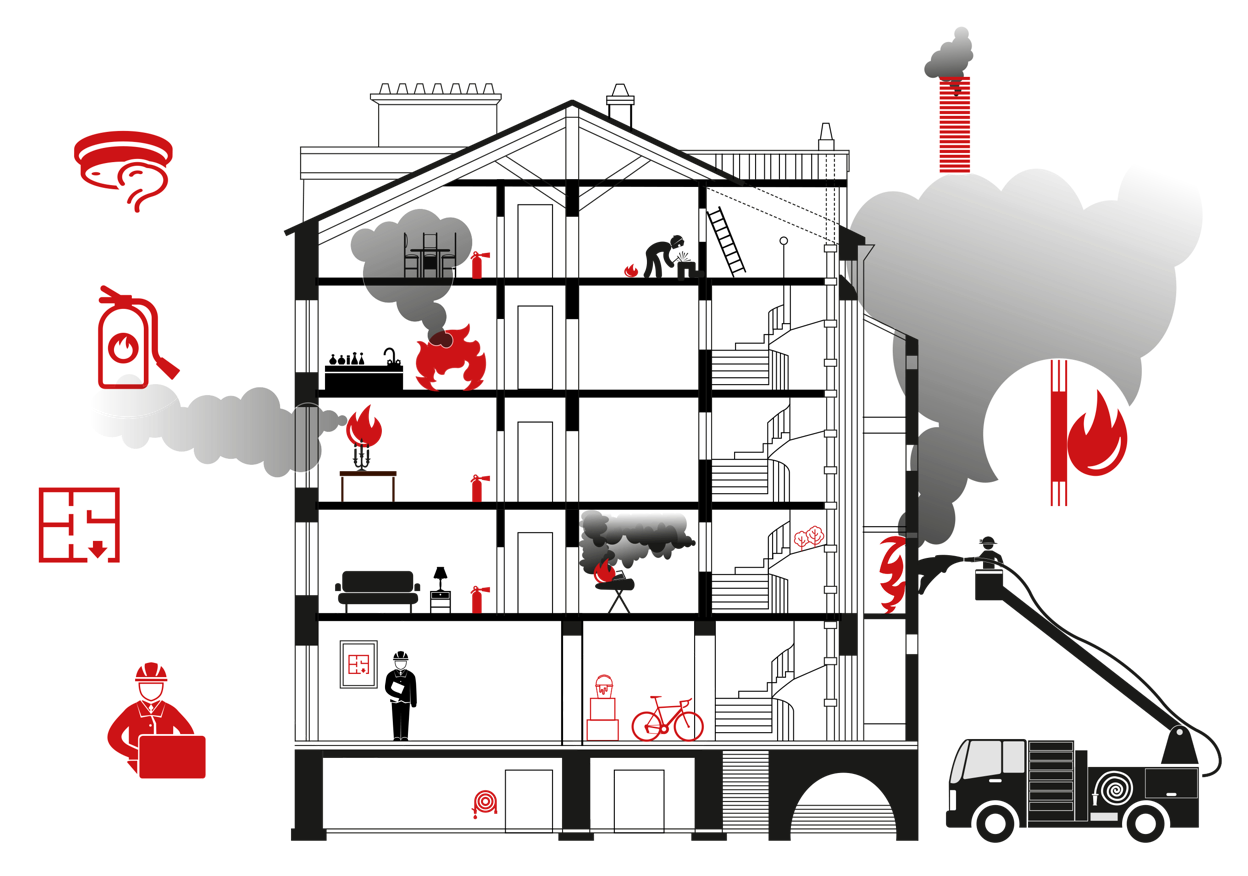 51 %
Taloyhtiön palovaroittimet huoltamatta
61 %
Sähköpääkeskuksessa palokatkopuutteita
Käsisammuttimien toiminta tarkastamatta
45 %
32 %
Lämmönjakokeskuksessa palokatkopuutteita
Kiinteistöstä puuttuu pelastussuunnitelma
32 %
8 %
Porraskäytävissä ja poistumisreiteillä tavaraa
Ei selkeää käytäntöä turvallisuuspuutteiden ilmoittamisesta
23 %
38 %
Tilastoa käytettäessä lähde on mainittava. Pelastusturvallisuuden vuositilasto 2017
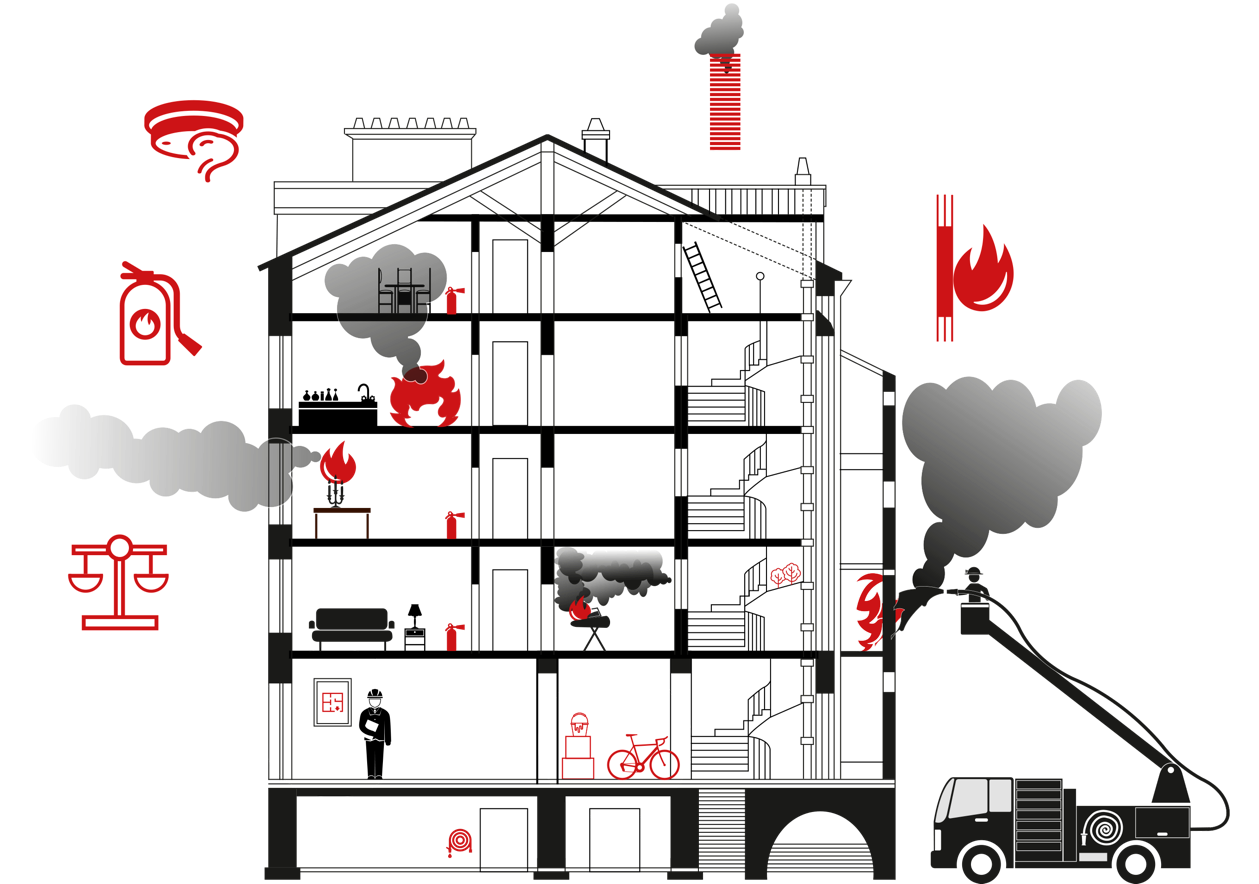 SAVUNPOISTOJÄRJESTELMÄ on tärkeä osa kiinteistön  paloturvallisuutta. Tulipalon sattuessa se turvaa ihmisten poistumista rakennuksesta sekä poistaa palokaasut ja kuuman ilman rakennuksesta.
PALOVAROITIN toimi vain  38 prosentissa asuinrakennusten tulipaloja vuonna 2016. Joka kolmannessa palossa ei ollut palovaroitinta.
PALOKATKO estää tulipalossa liekkien, kuumuuden ja savu­kaasujen leviämisen läpivientien kautta. Palo­-osastoinneissa olevat pienetkin aukot voivat aiheuttaa  suuret vahingot.
Vain joka kolmannessa rakennus-­ palossa käytettiin alkusammutusta,  kuten KÄSISAMMUTTIMIA. Alku­sammutuksen avulla useampi kuin joka toinen tulipalo saatiin sammumaan.
Kulkureiteillä, porrashuoneessa tai varaston käytävillä ei saa säilyttää tavaroita. YLIMÄÄRÄINEN TAVARA voi aiheuttaa tulipalon, kiihdyttää palon leviämistä, estää kiinteistöstä poistumisen tai vaikeuttaa tulipalon sammuttamista.
Pelastuslaki 379/2011 edellyttää, että kaikissa kiinteistöissä on  PELASTUSSUUNNITELMA.
VAKUUTUSYHTIÖ voi vähentää korvauksia,  mikäli kiinteistössä sattuu onnettomuus ja asukkaat eivät ole toteuttaneet sen  ehkäisemiseksi tarvittavia toimenpiteitä.  Pelastusturvallisuuden laiminlyönnistä voi tulla asukkaille iso lasku.
Tilastoa käytettäessä lähde on mainittava. Pelastusturvallisuuden vuositilasto 2017
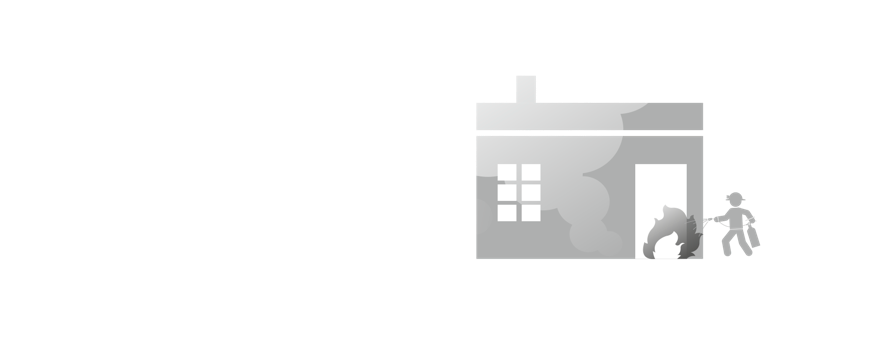 Pelastusturvallisuuden vuositilasto 2017
Suomi   Helsinki
Espoo  Vantaa
Turku
Jyväskylä
Tampere
Oulu
Lappi
Tilastoa käytettäessä lähde on mainittava. Pelastusturvallisuuden vuositilasto 2017